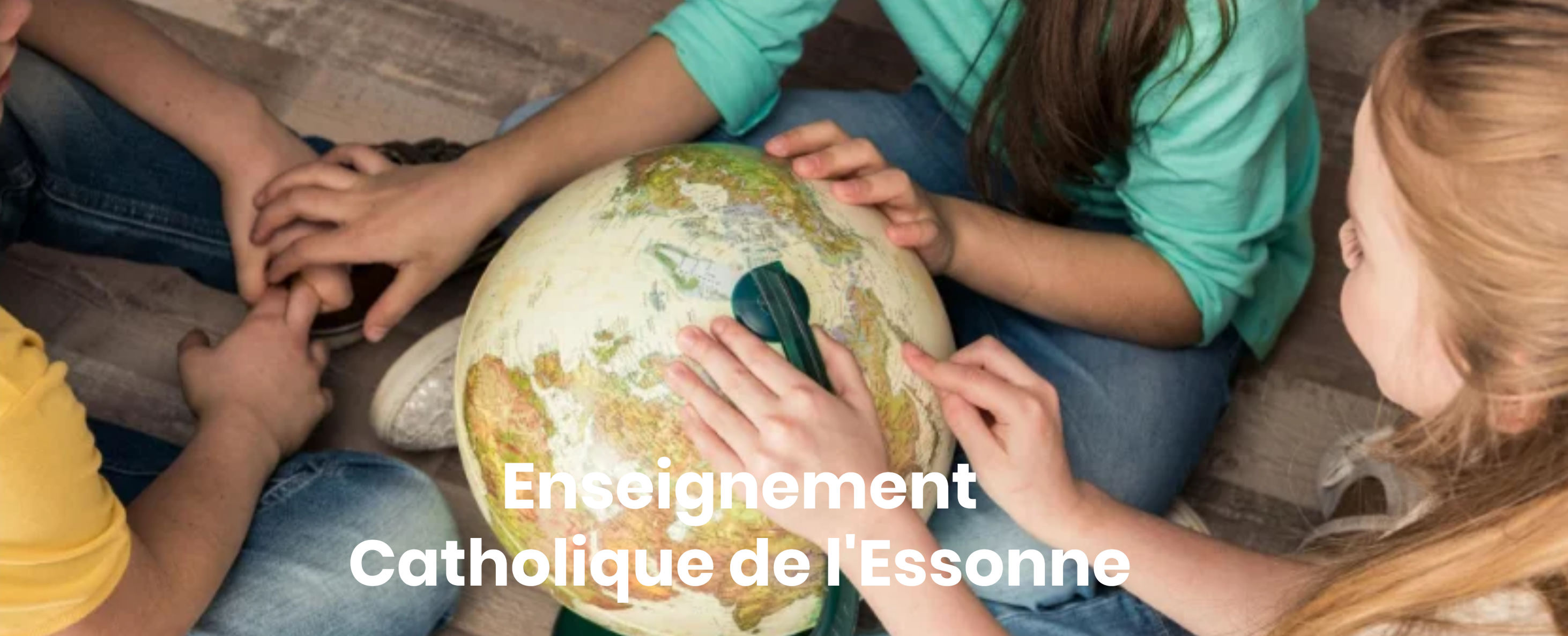 Jeudi 1er octobre 2020
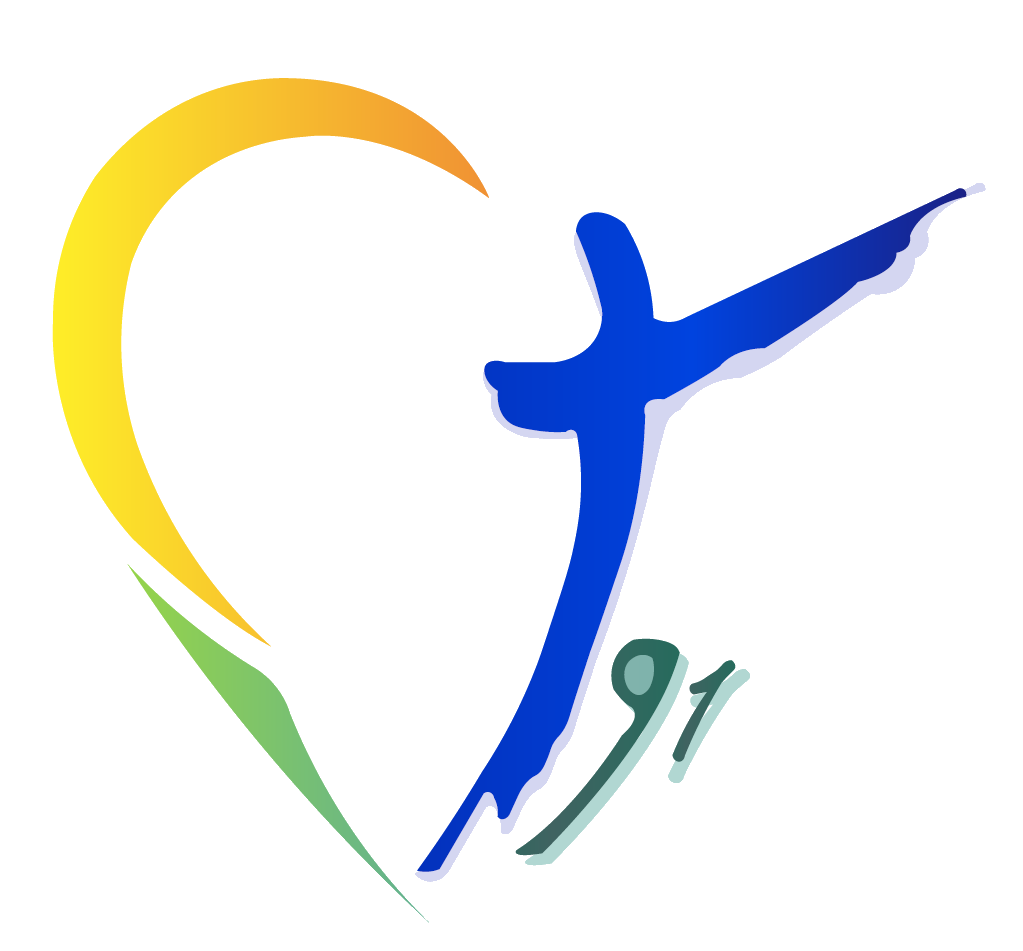 Référents Etablissements Education Inclusive2nd Degré
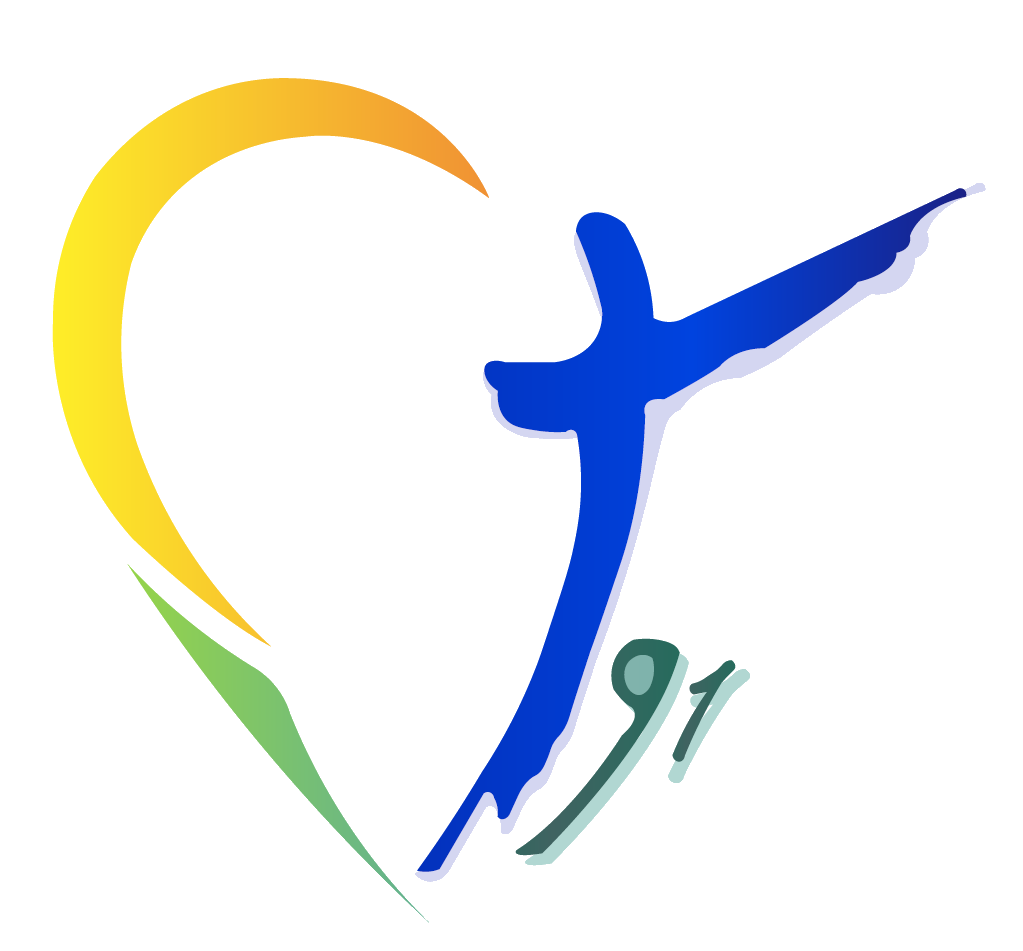 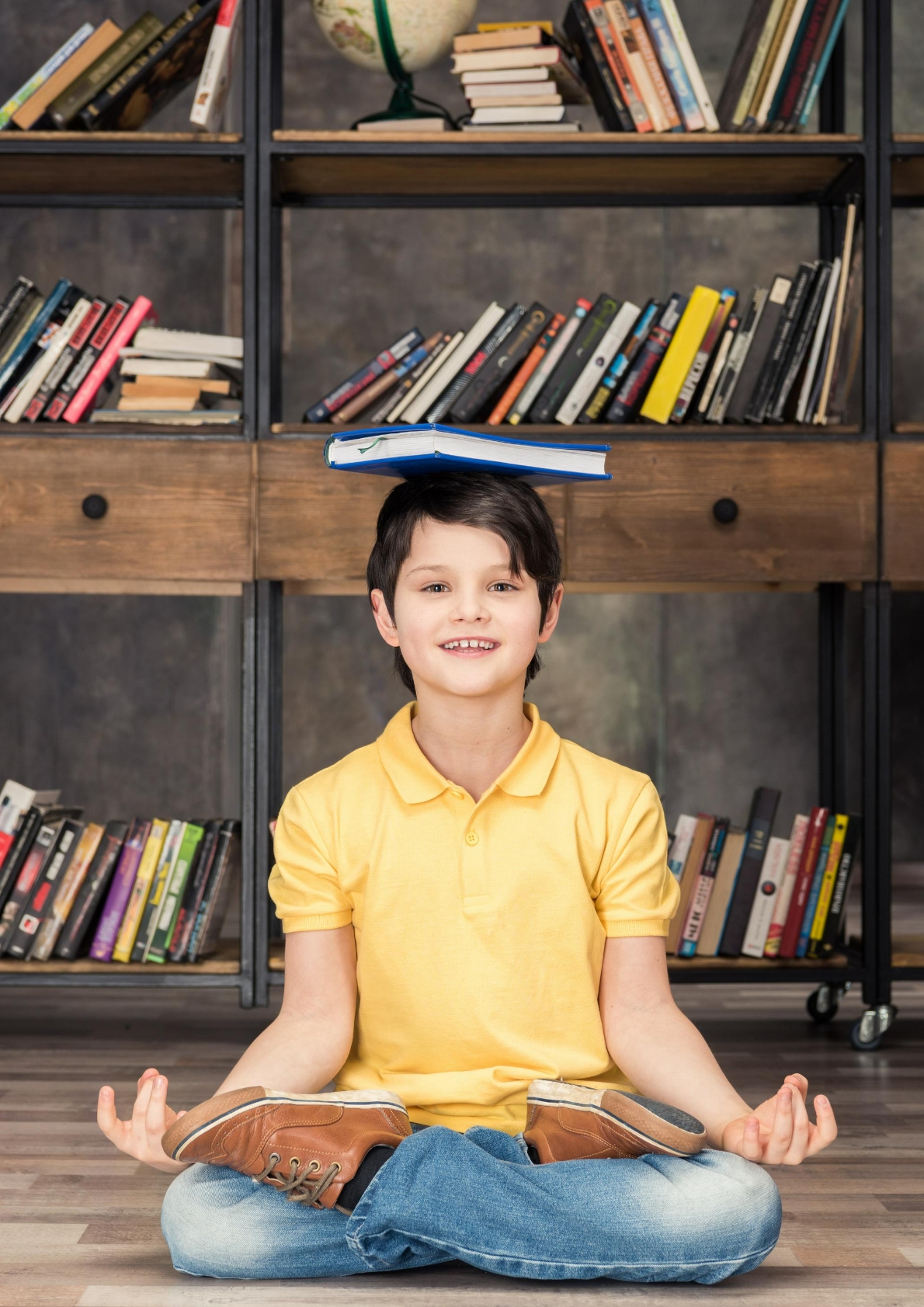 Bienvenue à celles et ceux qui rejoignent l’équipe.
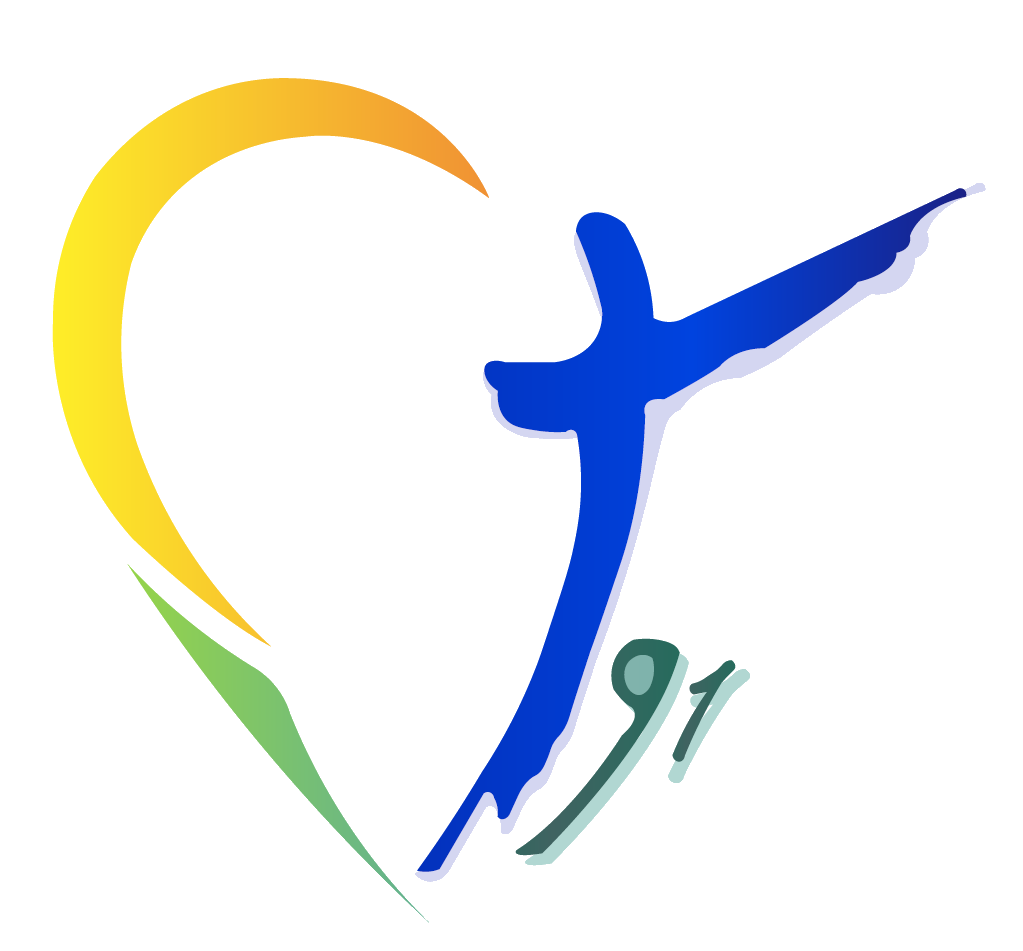 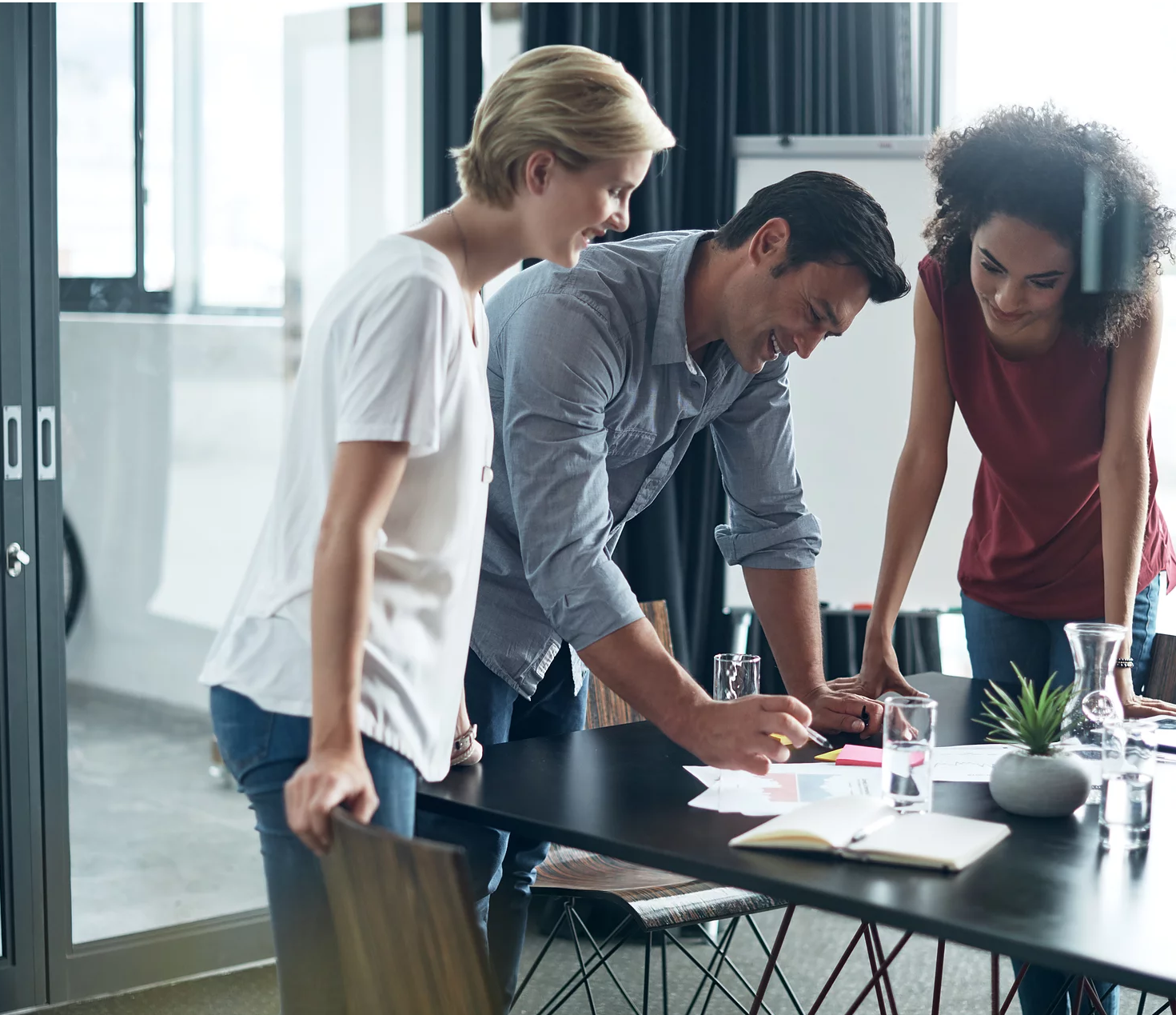 Quelle place pour le Référent Education Inclusive au sein d’une équipe pédagogique et éducative?
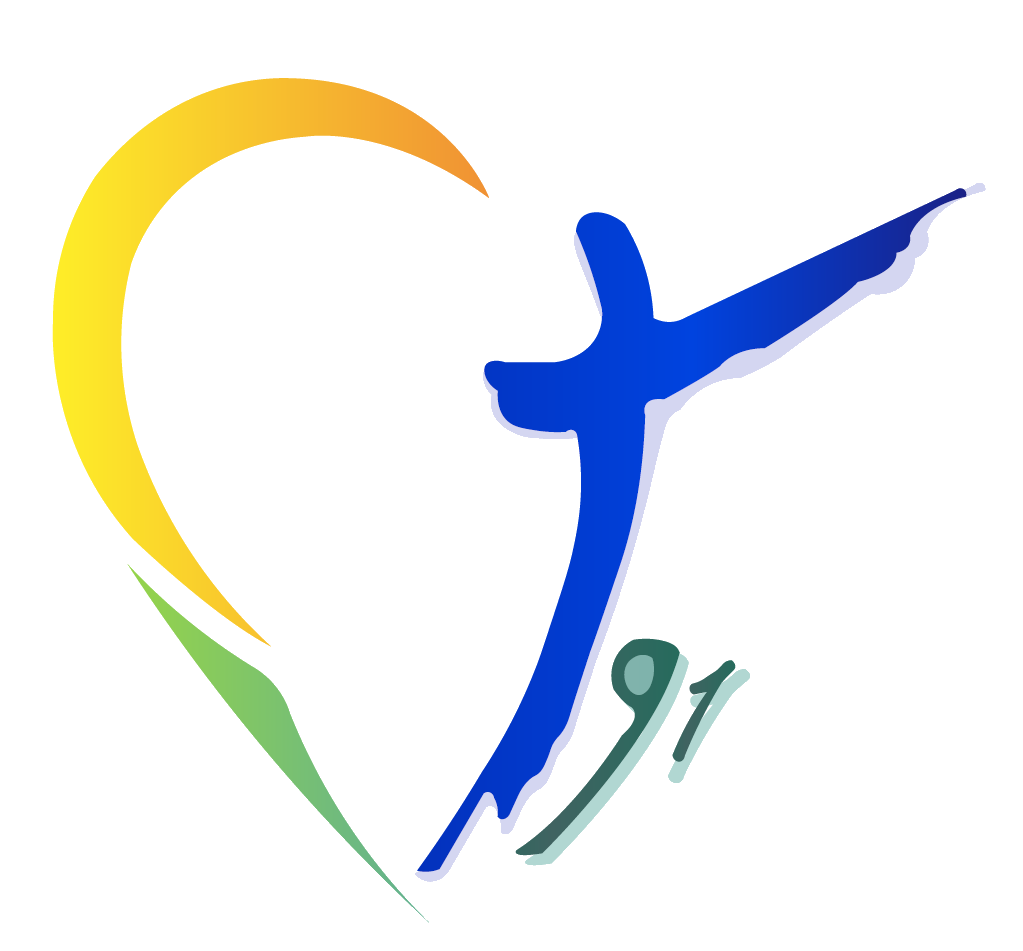 [Speaker Notes: En partant de leur quotidien. Quels fonctionnements?
Il est possible de prendre appui sur le tableau de positionnement transmis lors de la dernière rencontre.
Quels liens avec les enseignants? La vie scolaire? Les familles?
Des difficultés? Des points d’appui?
Des besoins.]
Confinement…
Continuité pédagogique…
Déconfinement…
Contexte sanitaire…

Quels retentissements pour l’école inclusive?
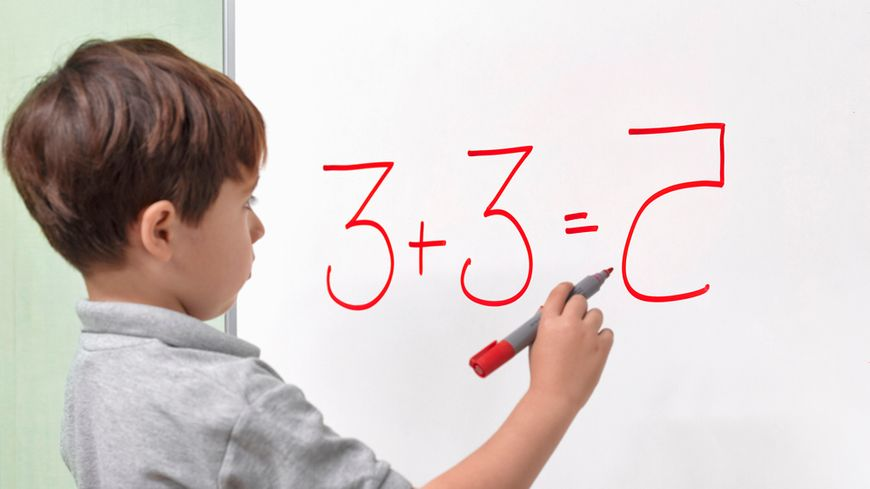 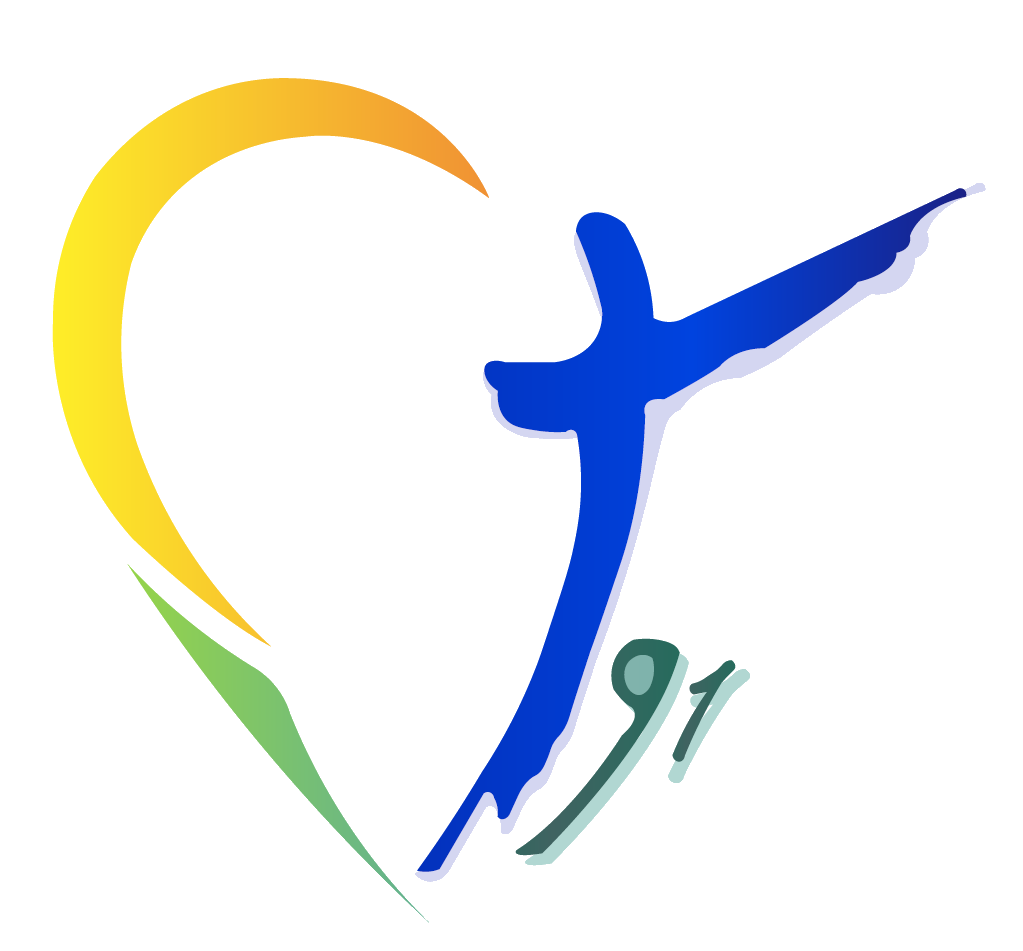 [Speaker Notes: Retour sur ce qui a été vécu:
Des difficultés rencontrées? A l’inverse, des effets bénéfiques?
Les effets du distanciel?
Qu’est qui a fait bouger les lignes? Les pratiques?
Et aujourd’hui?]
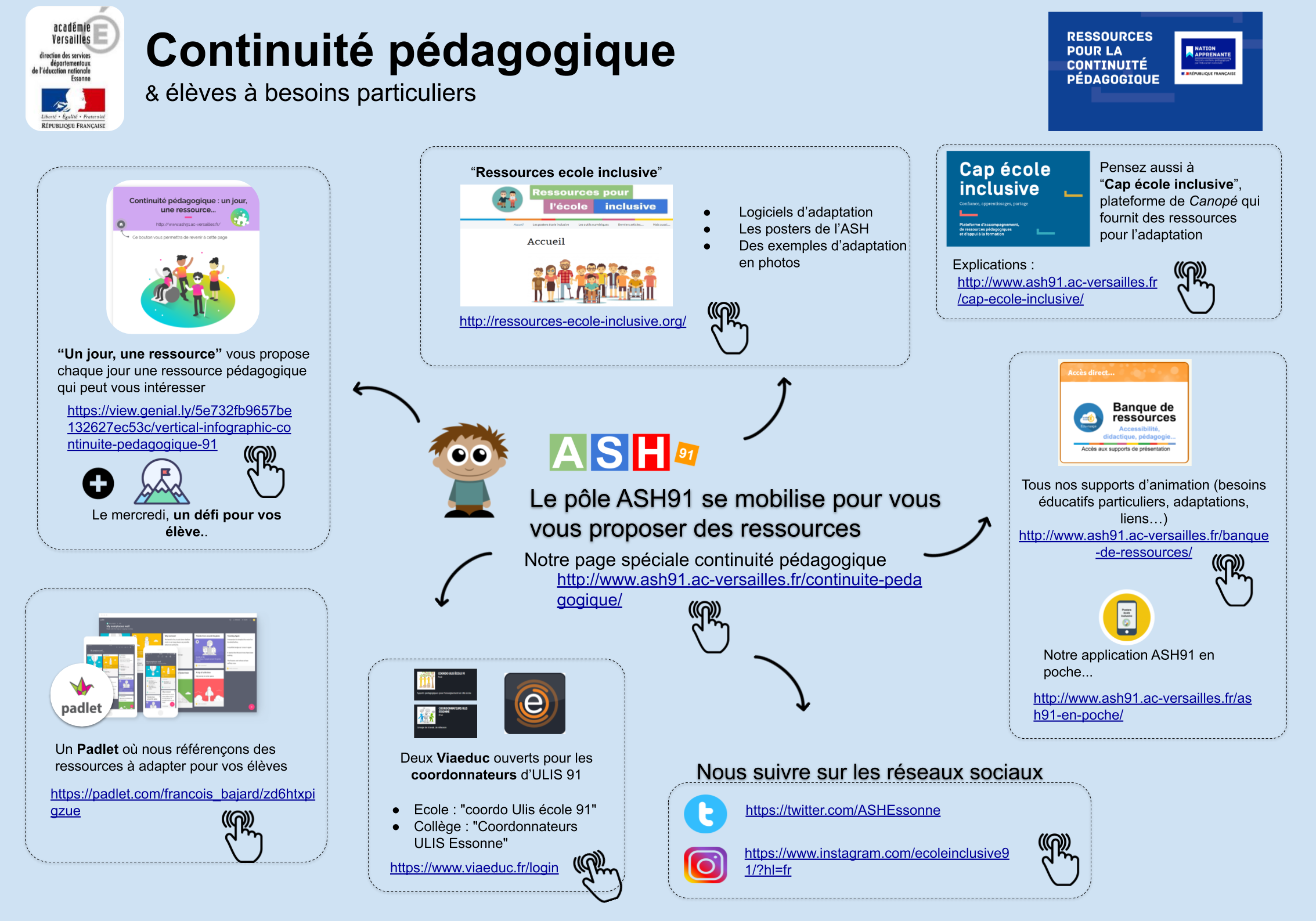 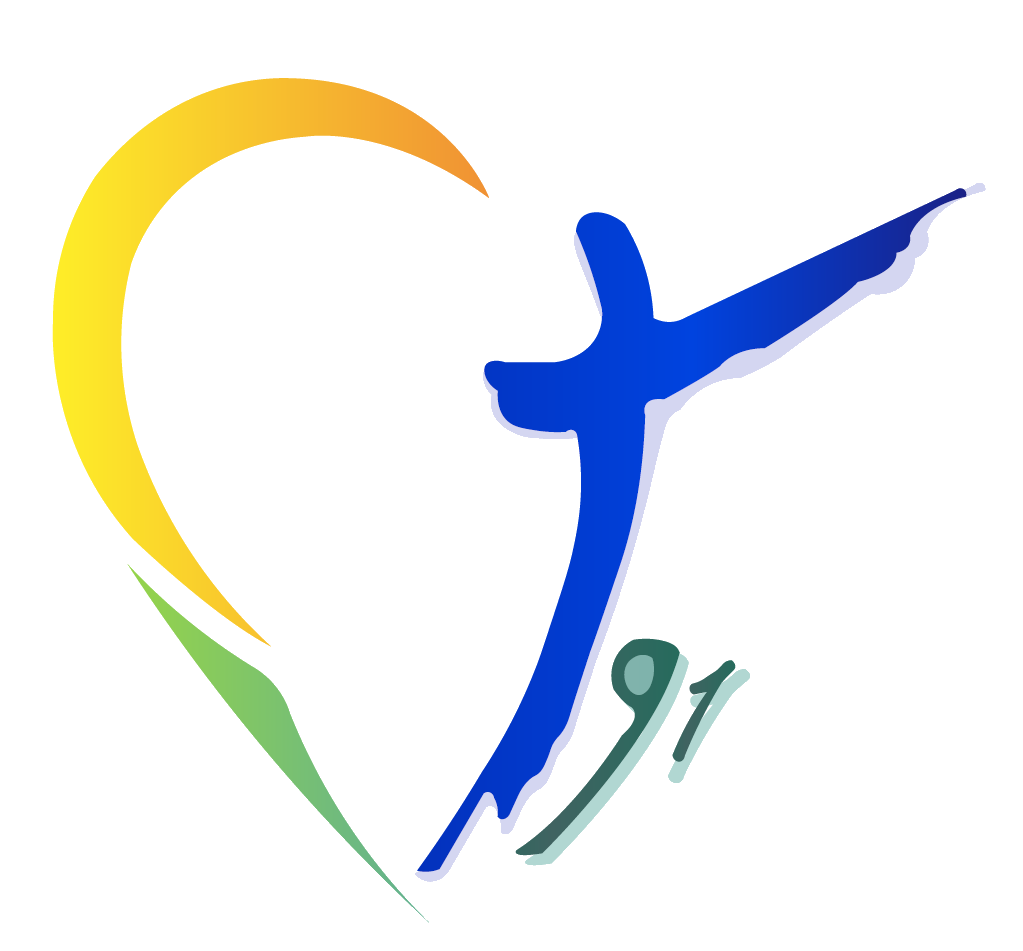 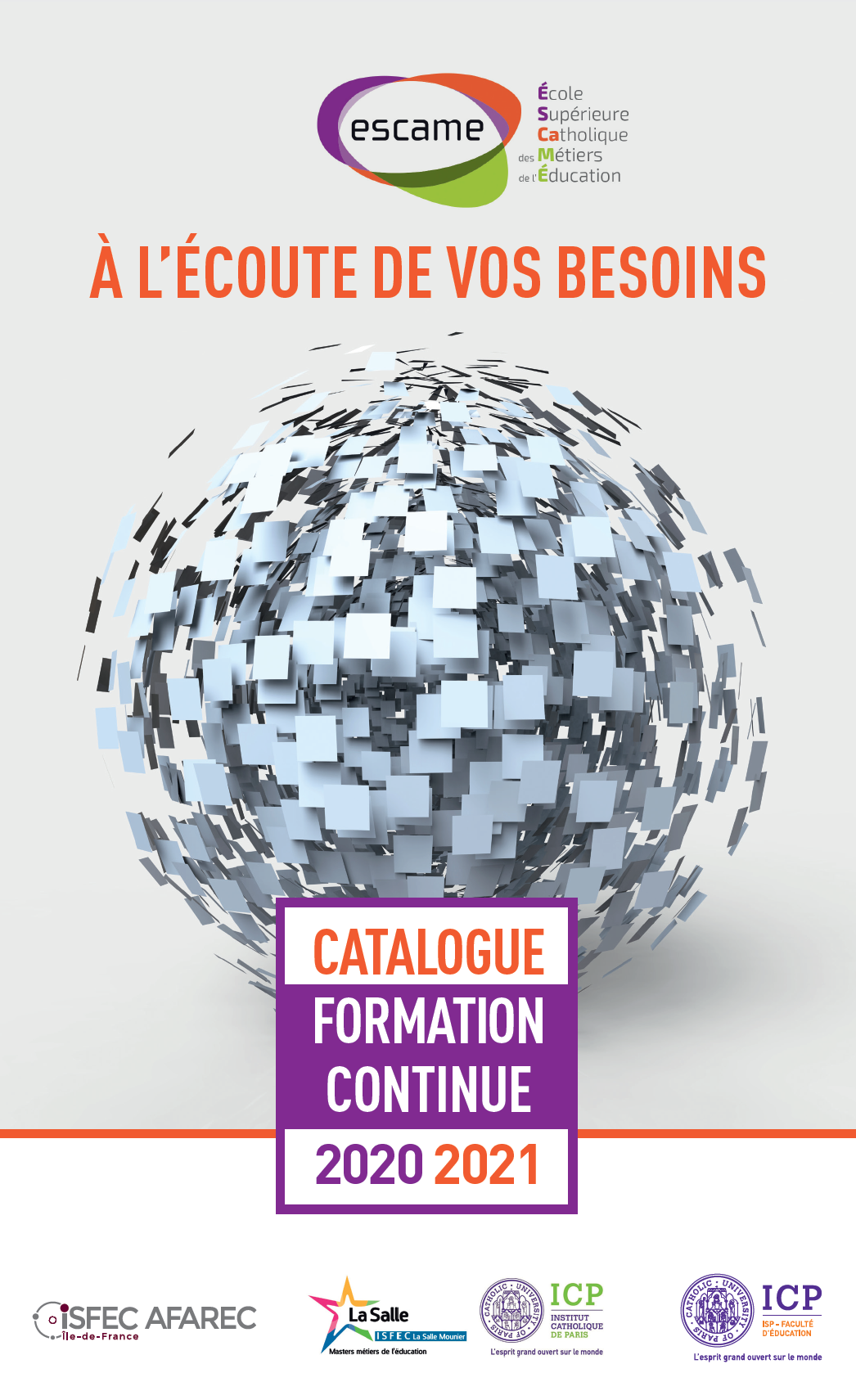 Formations 2020-2021
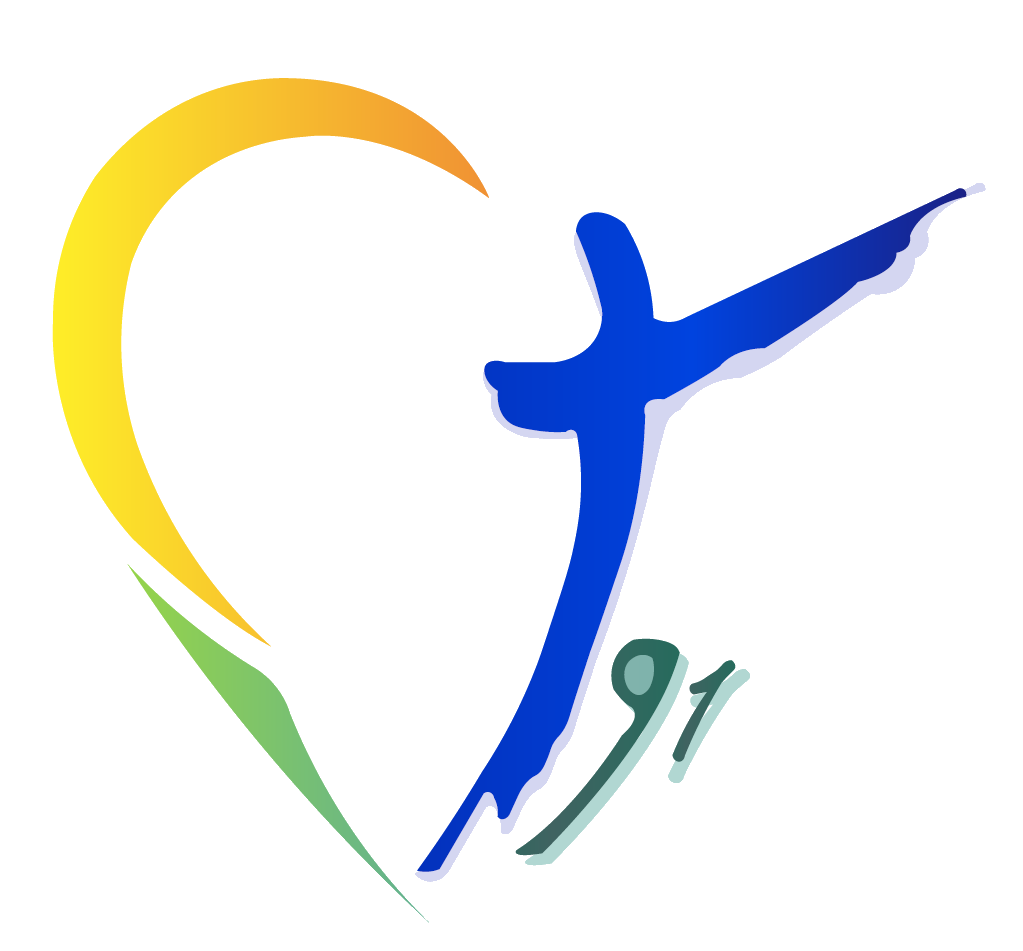 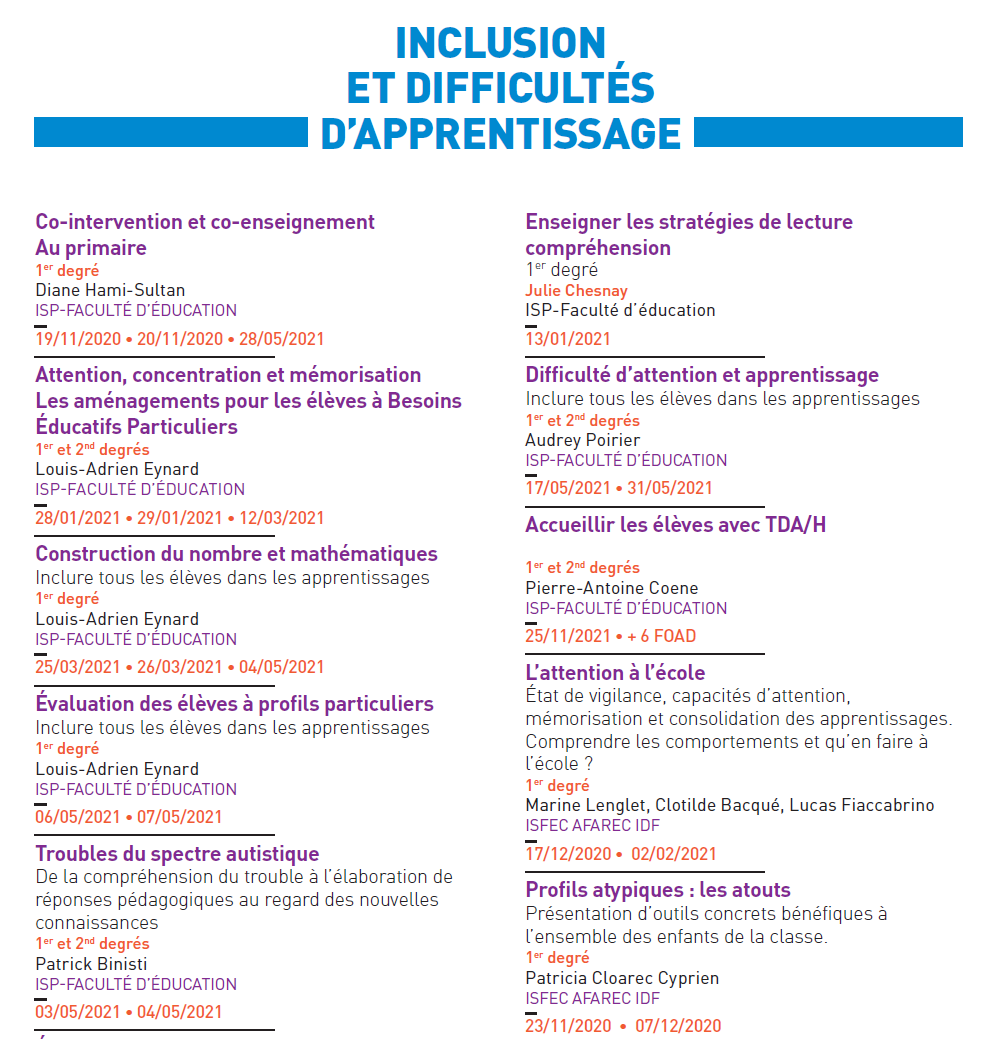 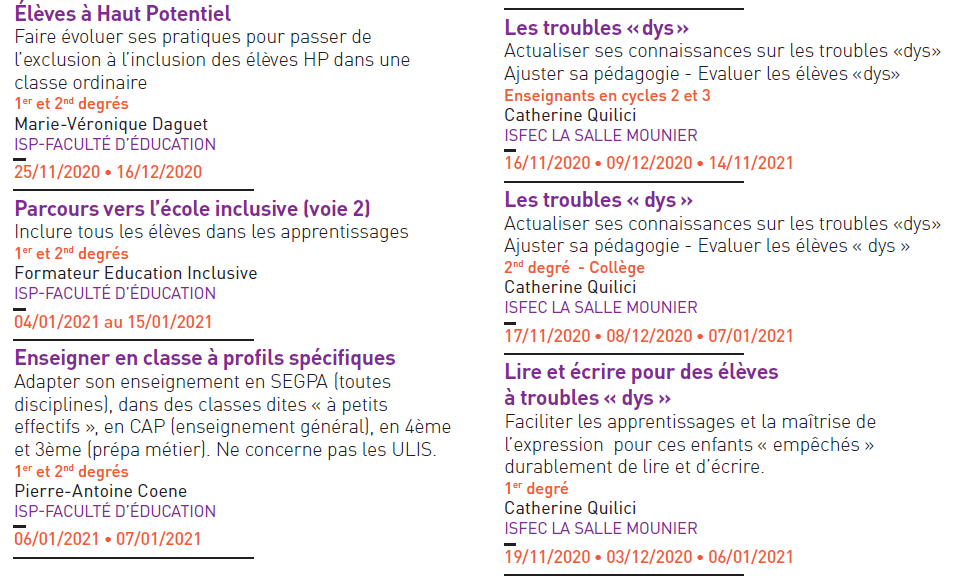 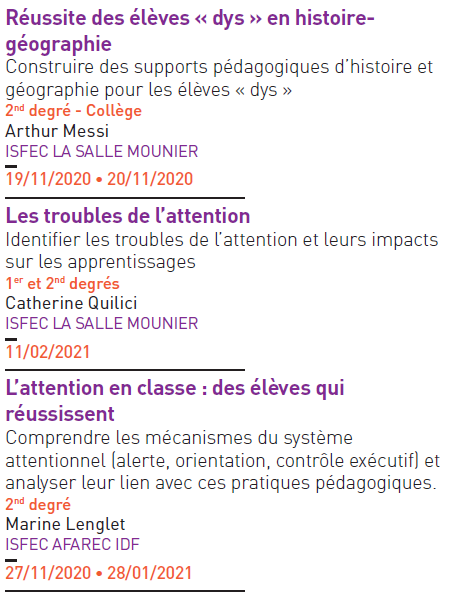 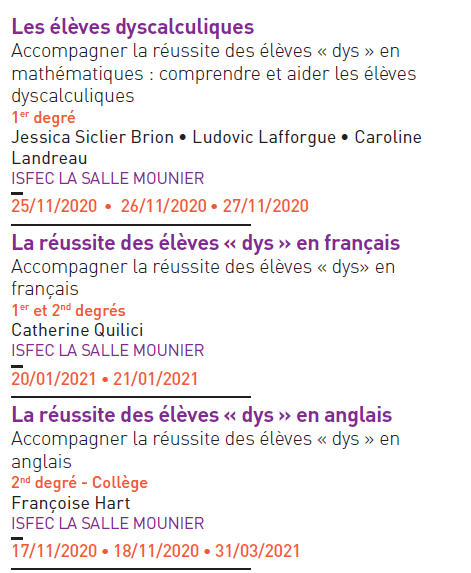 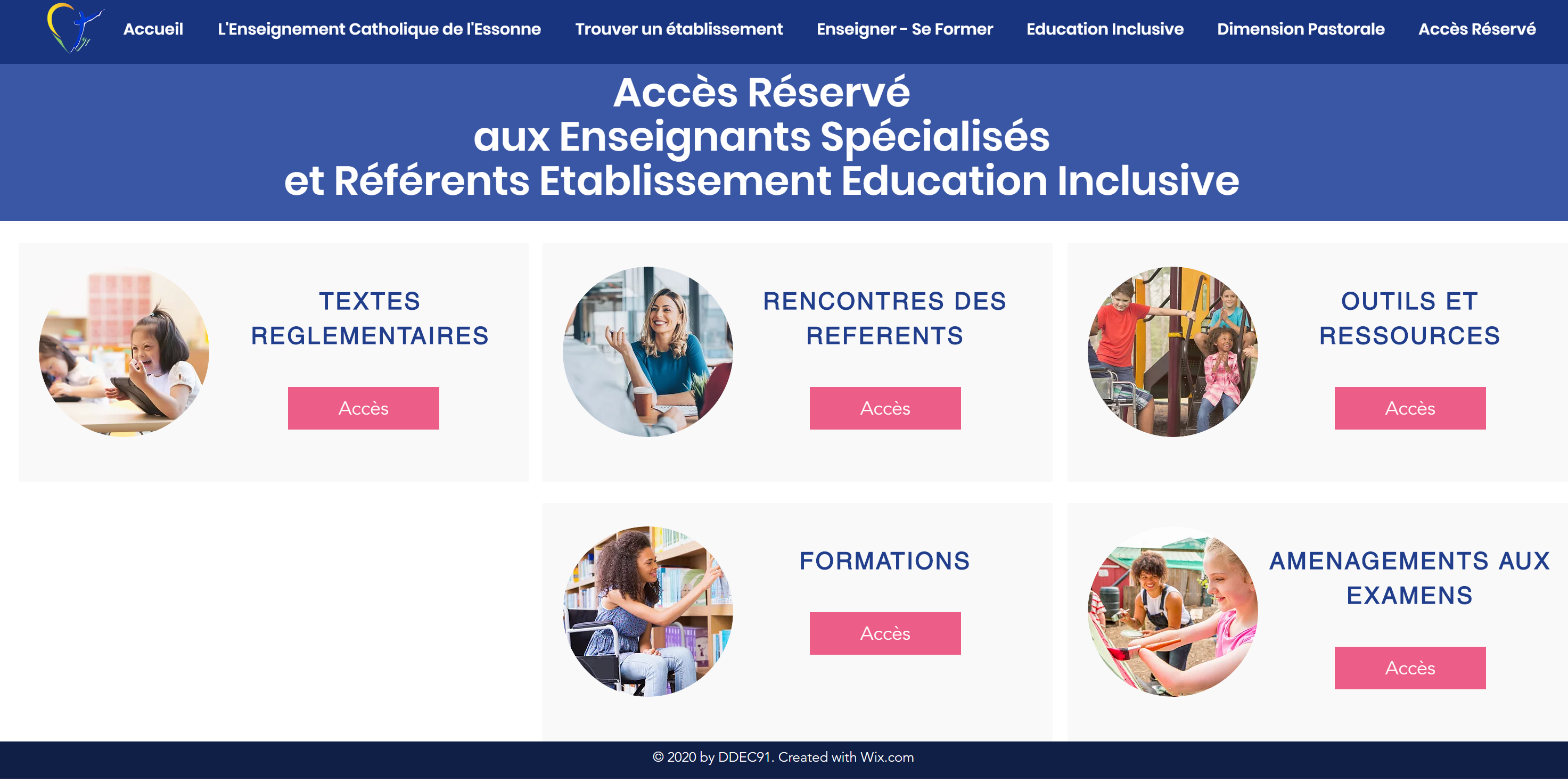 Espace réservé
ddec91.org 


EdInclusive
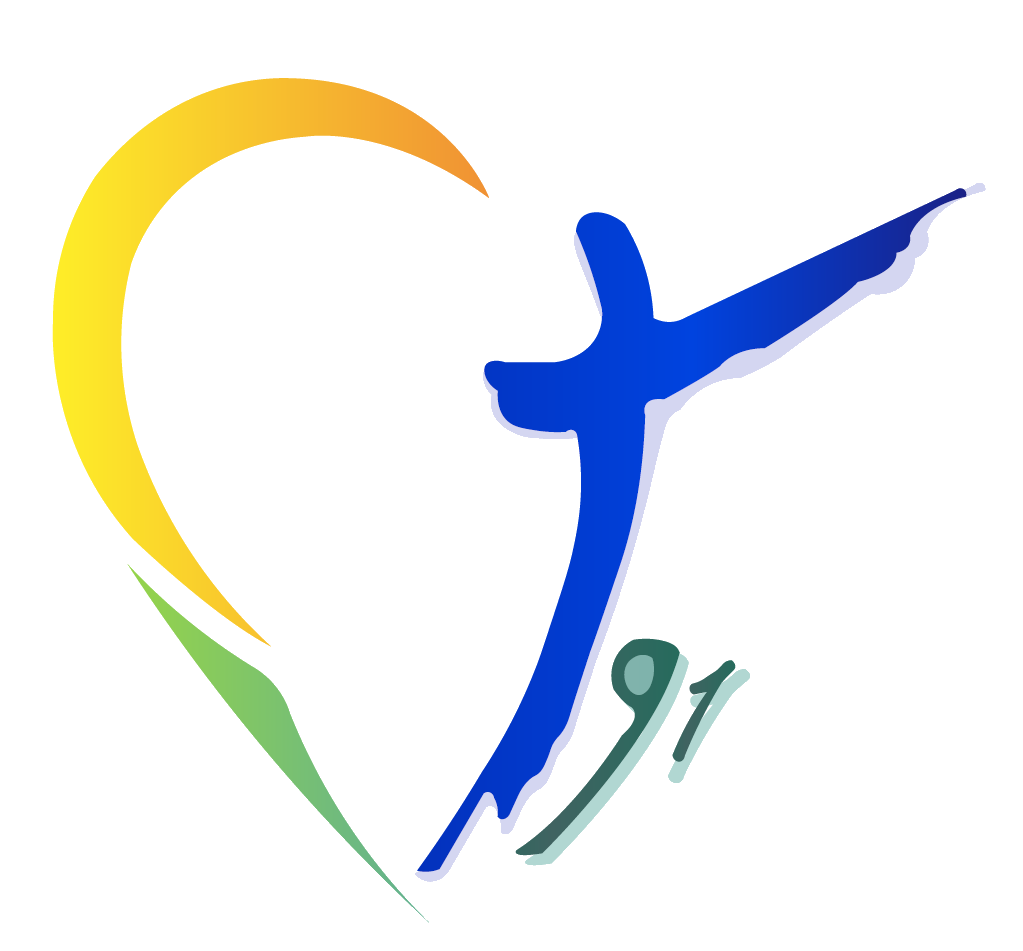